Про роботу Комунальної установи “Харківська обласна психолого-медико-педагогічна консультація”  Харківської обласної ради та районних психолого-медико-педагогічних  консультацій
у  2016 /2017 н.р.


Вишнева Ірина Миколаївна, завідувач КУ ХОПМПК
Кадровий склад Харківської обласної психолого-медико-педагогічної консультації у 2016/2017 н.р.
Загальна кількість працівників: 12
Кадровий склад Р(М)ПМПК 2016/2017 н.р.
Всього: 57 консультантів
Діагностичний напрямок роботи:
Психолого-педагогічне вивчення  особливостей психофізичного розвитку дітей з особливими освітніми потребами.
Надання рекомендацій батькам та педагогічним працівникам щодо програми навчання, виховання, розвитку дитини.
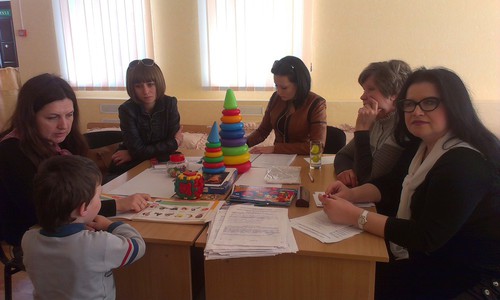 Порівняльна кількість дітей, вперше виявлених  КУ ХОПМПК
Кількість дітей, вперше виявлених КУ ХОПМПК за 2016/2017 н.р.
Всього: 2273 дитини
Кількість дітей дошкільного віку, виявлених вперше                КУ ХОПМПК за 2016/2017 н. р.
Всього: 1483 дитини
Кількість дітей шкільного віку, виявлених вперше                КУ ХОПМПК за 2016/2017н. р.
Всього: 790 дітей
Загальна кількість обстежених дітей Р(М)ПМПК 2016/2017 н.р.
Робота Р(М)ПМПК з раннього виявлення дітей від народження до 3-х років 2016/2017 н.р.
У 2016/2017 н.р.
Вивчено особливості розвитку
3 169 
дітей дошкільного та шкільного віку.
Виїзні засідання
КУ ХОПМПК
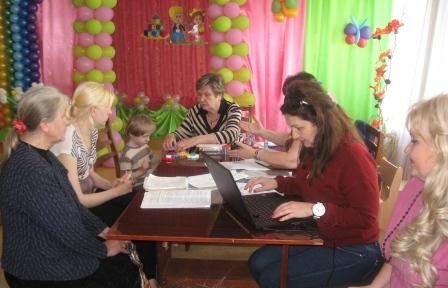 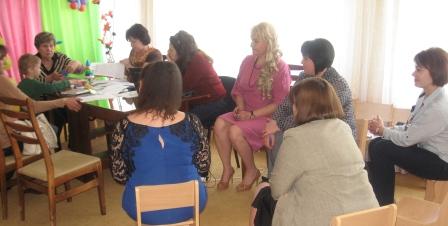 Виїзні засідання КУ ХОПМПК в райони (міста) 
м.Харків та Харківської області у 2017 році
Нововодолазький район
( 22 дітей,20 витягів)
Валківський район
(14 дітей 13 витягів)
Золочівський район
(8 дітей,5 витягів)
м. Куп’янськ, Куп’янський район
( 23дитини, 22 витяги)
Богодухівський район 
(14 дітей,2 витяги)
м. Первомайський,  Первомайський район
(8 дітей, 8 витягів)
Близнюнівський район 
(29 дітей,29 витягів)
КУ ХОПМПК
Вовчанський район
(13 дітей, 9 витягів)
Красноградський район
( 41 дітей,19 витягів)
Краснокутський район
(15 дітей, 15 витягів)
Зачепілівський район
(24 дитини, 2 витяги)
Сахновщинський район
( 8 дітей, 8 витягів)
Балаклійський район
( 27 дітей, 27 витягів)
Дергачівський  район
( 12 дітей, 12 витягів)
м. Лозова,Лозівський район, 
( 54 дитини, 54 витяги)
м. Чугуїв, Печенізький район
(29 дітей, 25 витягів)
Золочівський район 
(8 дітей, 5 витягів)
Шевченківський район
( 19 дітей, 16 витягів)
м. Ізюм, Ізюмський район, Барвінківський район, Борівський район
( 48 дитини, 48 витягів)
Кегичівський район 
(14 дітей, 14 витягів)
Кількість дітей, обстежених КУ ХОПМПК на виїзному засіданні у 2017 році
Кількість дітей обстежених КУ ХОПМПК на виїзному засіданні у 2017 році
Запровадження інклюзивної освіти
Хронологічний перебіг  діяльності КУ ХОПМПК
щодо запровадження інклюзивної освіти
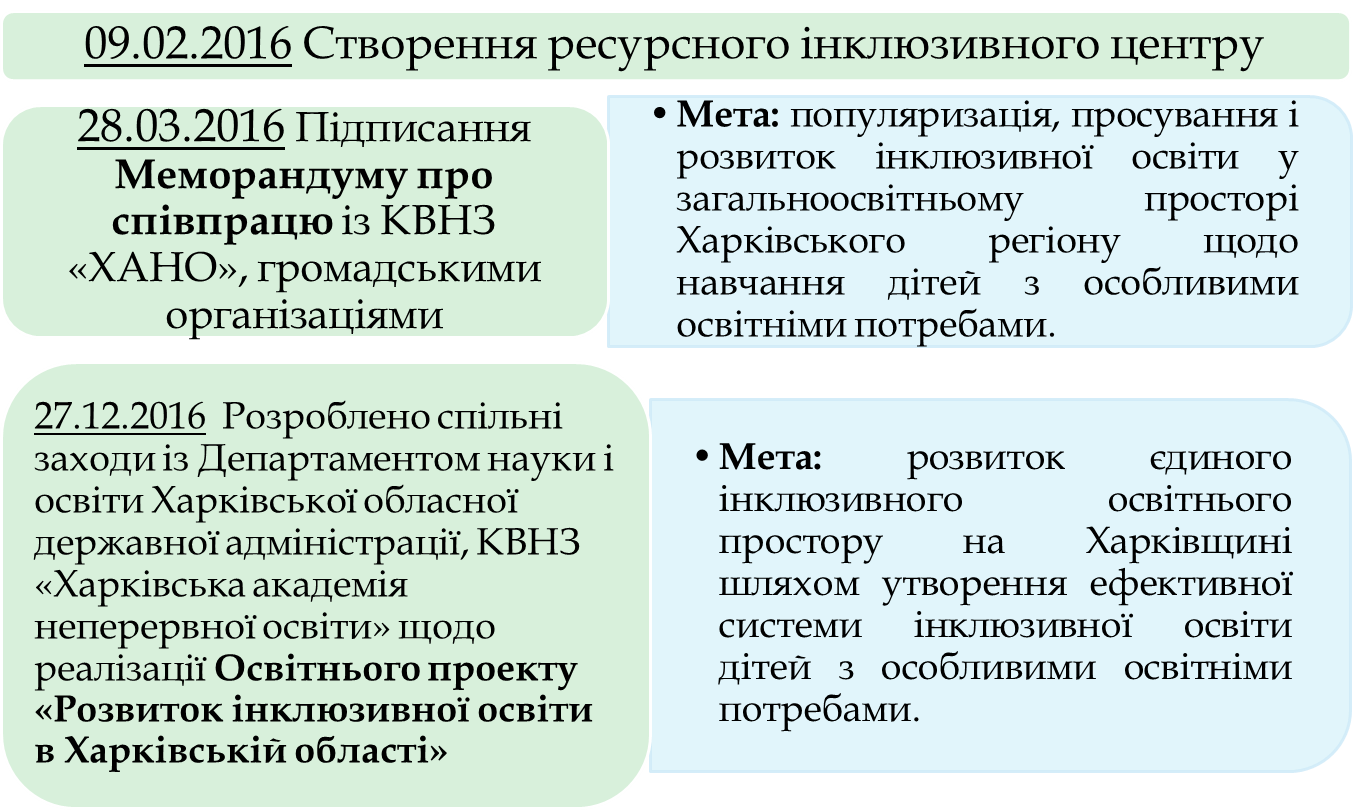 Кількість дітей, яким рекомендовано інклюзивна форма навчання у 2017/2018 н.р. за віковими ознаками
Кількість дітей, яким рекомендовано інклюзивна форма навчання в Харківській області за 2017 рік
Всього: 237 дітей
Кількість дітей, яким рекомендовано інклюзивна форма навчання у м. Харків за 2017 рік
Рекомендації  КУ ХОПМПК щодо навчання дітей шкільного віку в умовах інклюзії у розрізі навчальних класів
Рекомендації  КУ ХОПМПК щодо навчання дітей шкільного віку в умовах інклюзії за програмою для дітей із затримкою психічного розвитку, у розрізі навчальних класів в Харківській області
Кількість дітей із затримкою психічного розвитку, яким рекомендовано інклюзивна форма навчання на 2017/2018 н.р. в Харківській області
Всього: 139 дітей
Кількість дітей з порушенням розумового розвитку, яким рекомендовано інклюзивна форма навчання на 2017/2018 н.р.
Всього:72 дитини
Кількість дітей з порушенням мовлення, яким рекомендовано інклюзивна форма навчання на 2017/2018 н.р.
Всього: 21 дитина
Рекомендації  КУ ХОПМПК щодо навчання дітей шкільного віку в умовах інклюзії за програмою для дітей із затримкою психічного розвитку, у розрізі навчальних класів в м.Харків
Кількість дітей із затримкою психічного розвитку, яким рекомендовано інклюзивна форма навчання на 2017/2018 н.р. в 
м. Харків
Всього: 17 дітей
Рекомендації  КУ ХОПМПК щодо навчання дітей шкільного віку в умовах інклюзії у розрізі навчальних класів в м.Харків
Кількість дітей, яким рекомендовано інклюзивна форма навчання у 2017/2018 н.р. за нозологіями
Форми сприяння Р(М)ПМПК інклюзивному навчанню 2016/2017 н.р.
Всього: 142 заходи
Перспективні завдання КУ ХОПМПК
Телефон: (057) 392-01-63 E-mail: pr.opmpk@internatkh.org.ua,	Сайт: kukhopmpk.org.uaFacebook: KhPMPKАдреса: м. Харків, вул. Василя Мельникова 10/5
 (на території СНВК № 8, станція метро Палац спорту).
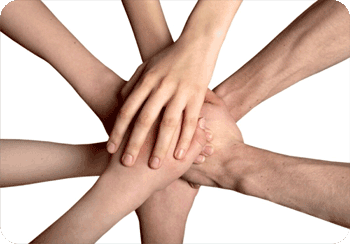